Syntax  of Razor Pages
Display template/ Page Content
Anatomy of  a page content
[Speaker Notes: @page - Identify the file as a Razor Page. Without it, the page is simply unreacheable by ASP.NET Core.@model - much like in an MVC application, defines the class from which originates the binding data, as well as the Get/Post methods requested by the page.@using - the regular directive for defining namespaces.@inject - configures which interface(s) instance(s) should be injected into the page model class.@{ } - a piece of C# code inside Razor brackets, which in this case is used to define the page title.<div…> - the regular HTML code that comes along with the Razor-enabled C# Code.]
Razor Page Syntax
Razor code blocks are enclosed in  @{ // insert C# code here….}
Code statements end with semicolon ;
Inline Expressions( variables and fucntions) starts with @
<span>@item.Name</span>
Strings are enclosed with quotation marks ” ” .
C# code is case sensitive.
Examples
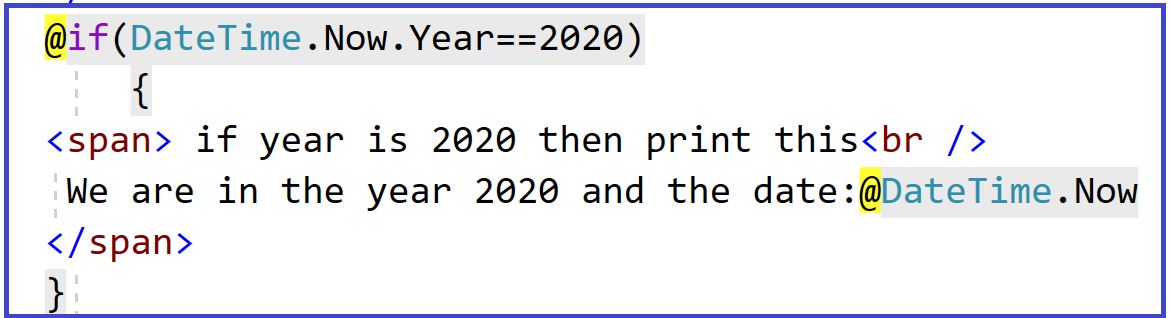 Examples
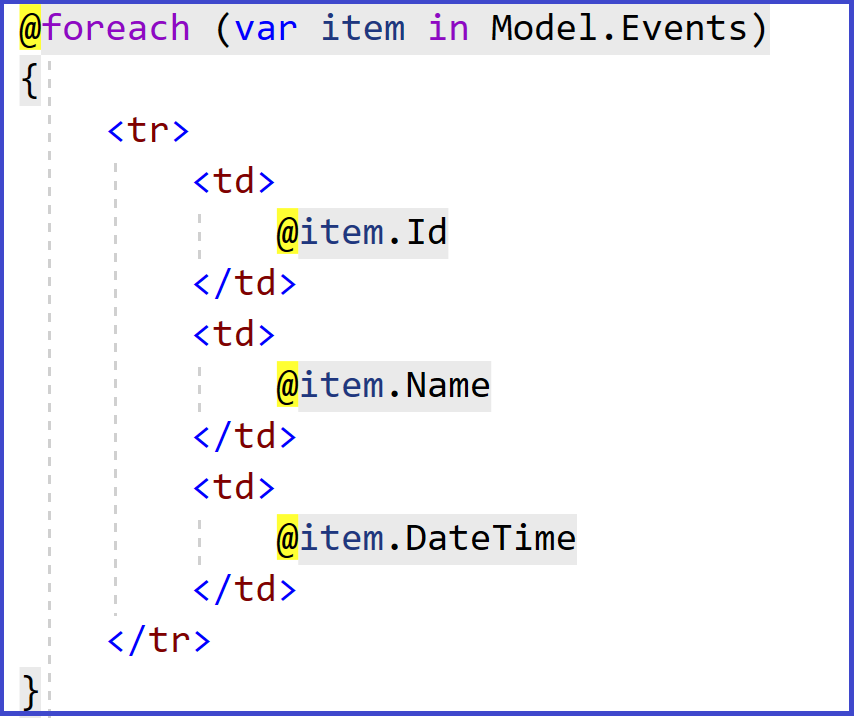 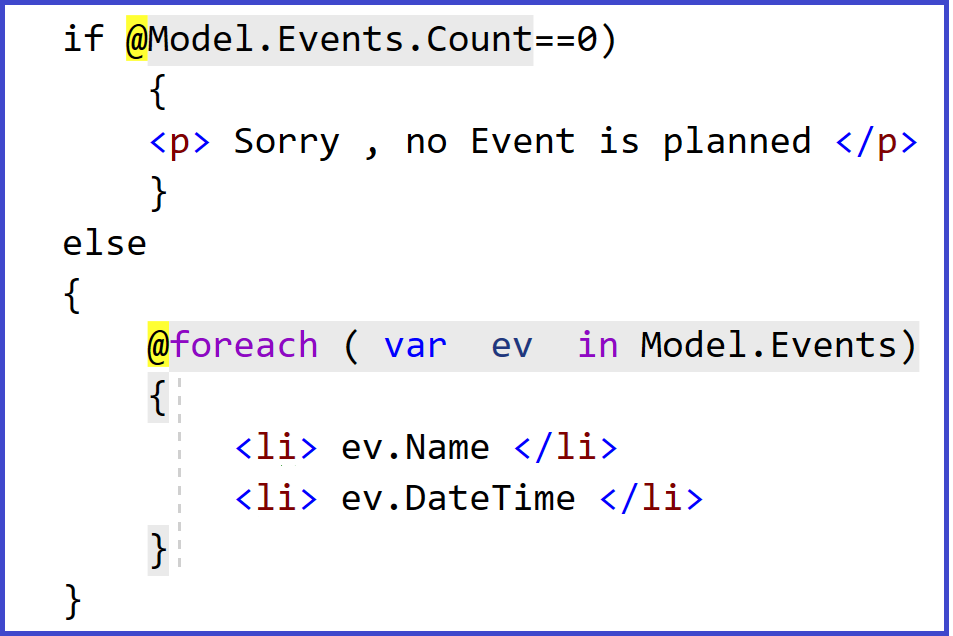 Demo
Consider your first Hello World app.
Copy and place some code ( from these slides) on the Index.cshtml page
Run the application and see the effect.
Example :
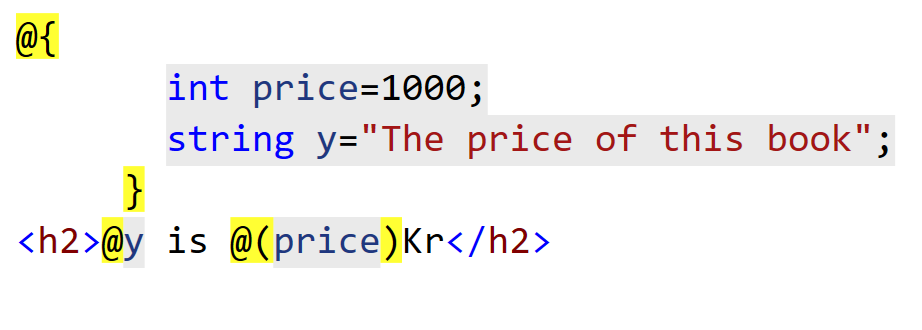